Orrüreg, gége
Dr. Altdorfer
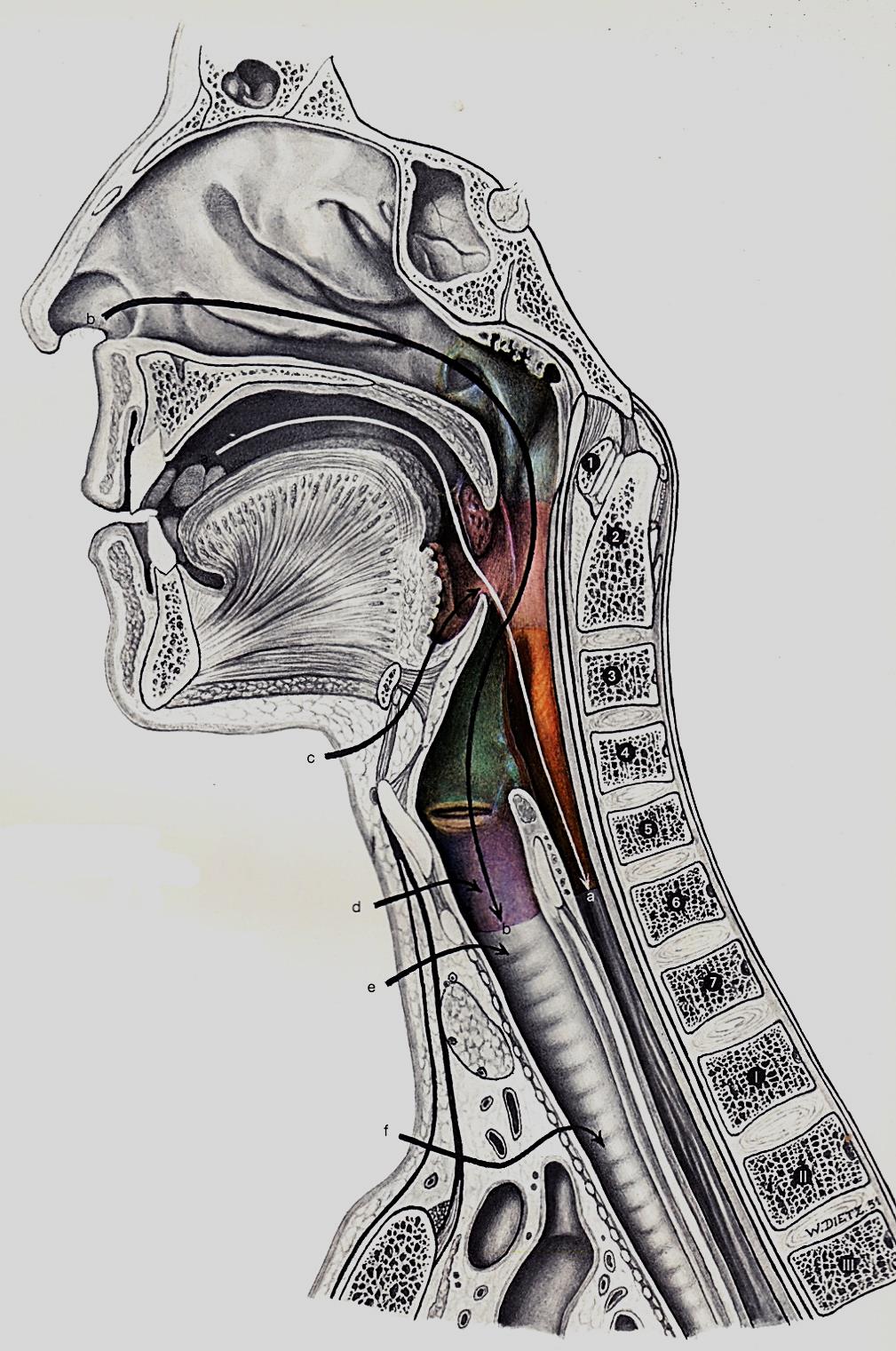 1 Os nasale
2 Processus frontalis maxillae
3 Hamulus ossis lacrimalis
4 Lamina labirynthica ossis ethmoidalis
          a, Concha nasalis superior
           (b, Concha nasalis suprema)
           c, Concha nasalis media
           d, Processus uncinatus (és bulla ethm.)
5 Concha nasalis inferior
6 Corpus maxillae, Facies nasalis
7 Os palatinum, Lamina perpendicularis
8 Lamina medialis proc. pterygoidei
Lateralis fal
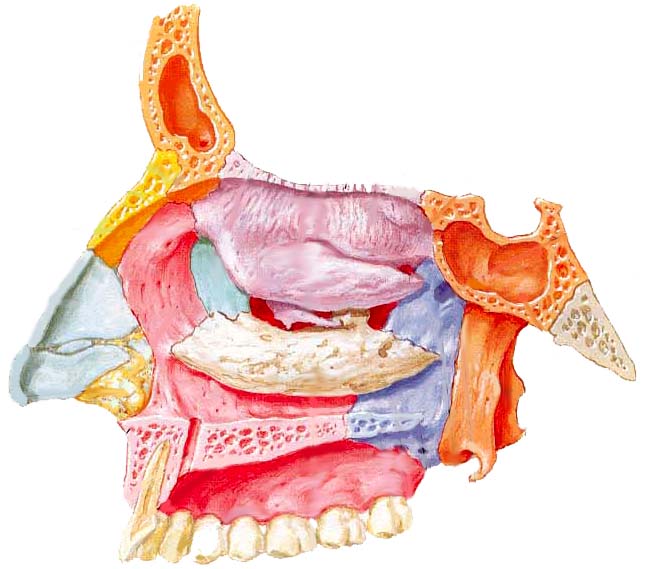 1
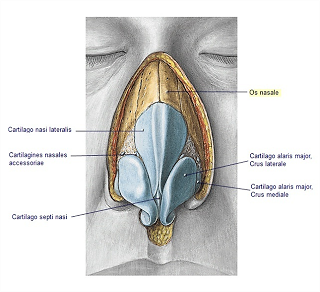 b
4
a
c
3
2
d
5
7
6
8
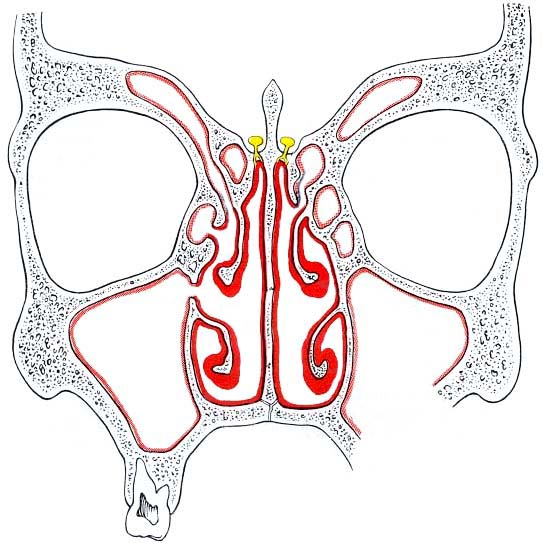 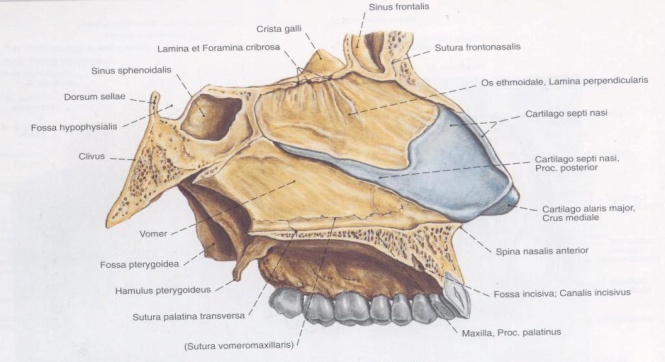 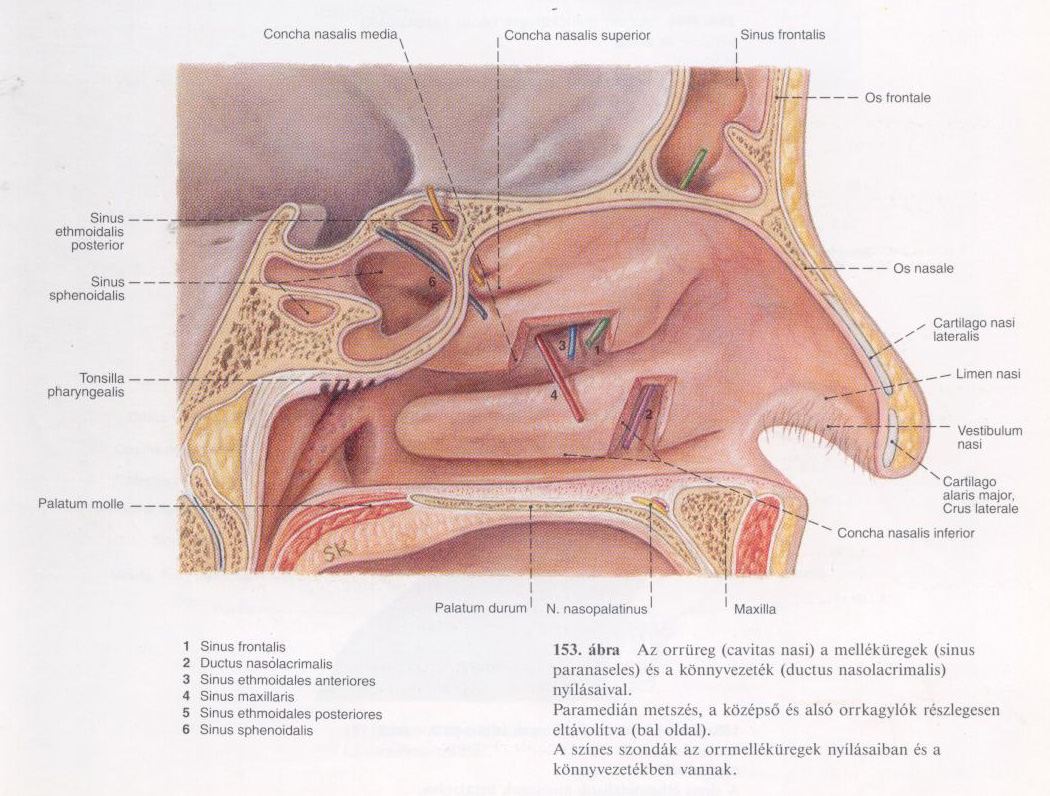 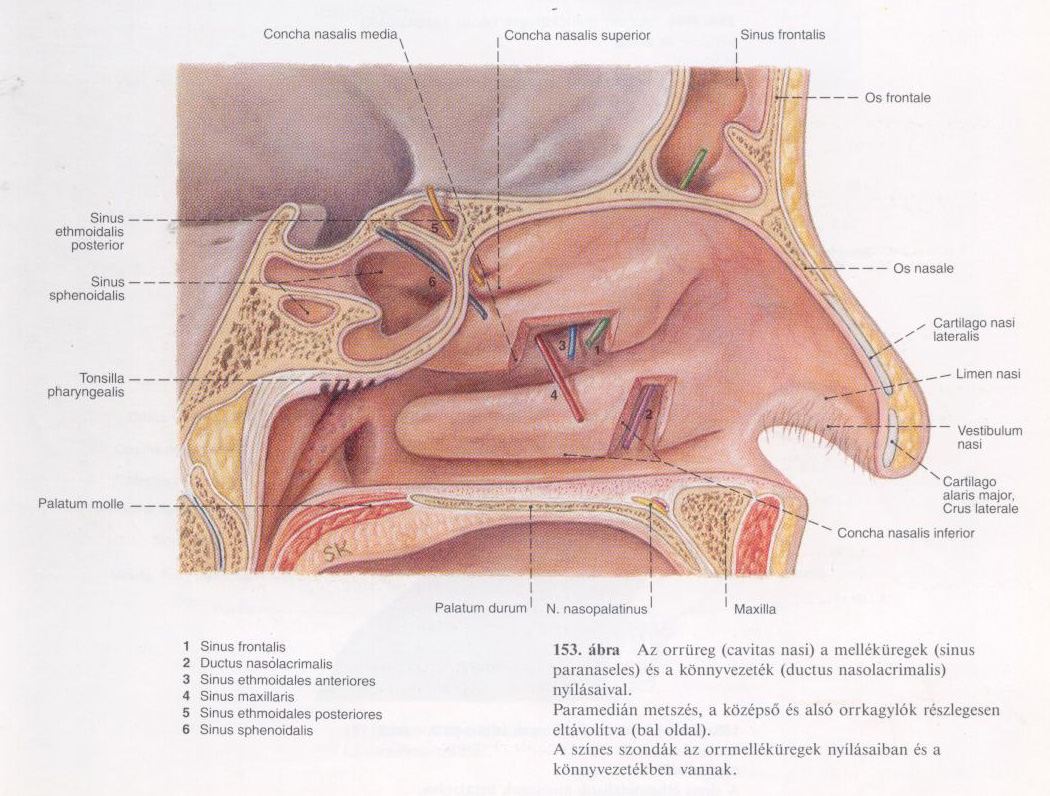 Nares
Vestibulum nasi
Cavum nasi proprium
Choanae
Regio olfactoria
Regio respiratoria
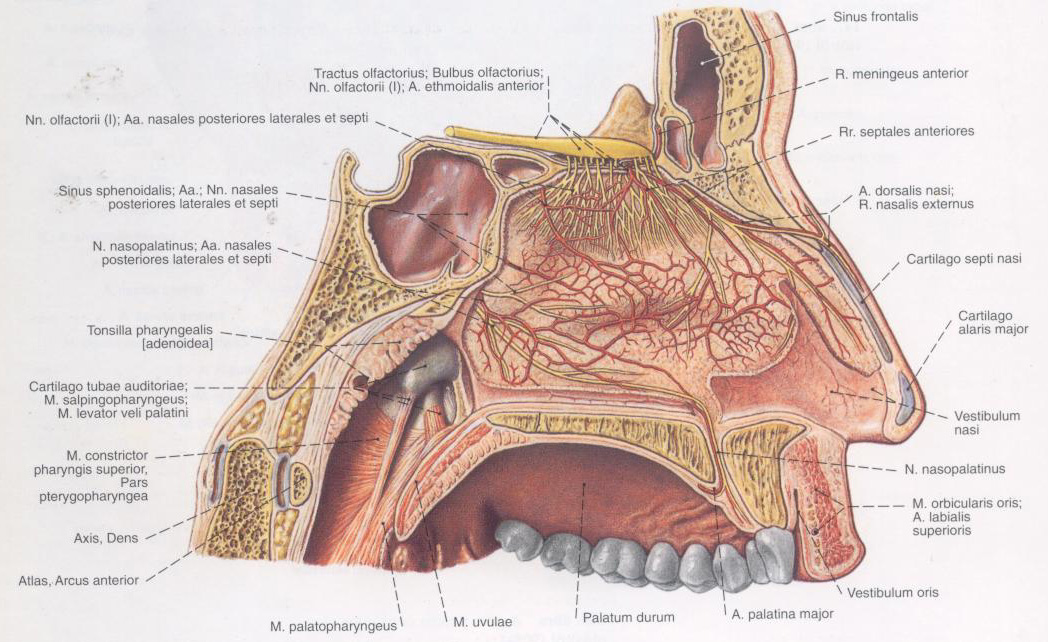 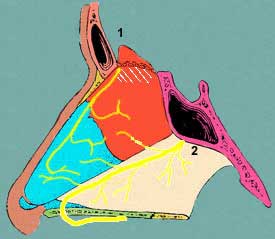 Vérellátás, beidegzés:
A. et N. ophtalmica et maxillaris
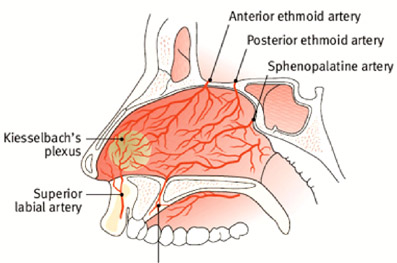 Locus Kiesselbachi: septumon, elöl
(anastomosis ACI et ACE között)
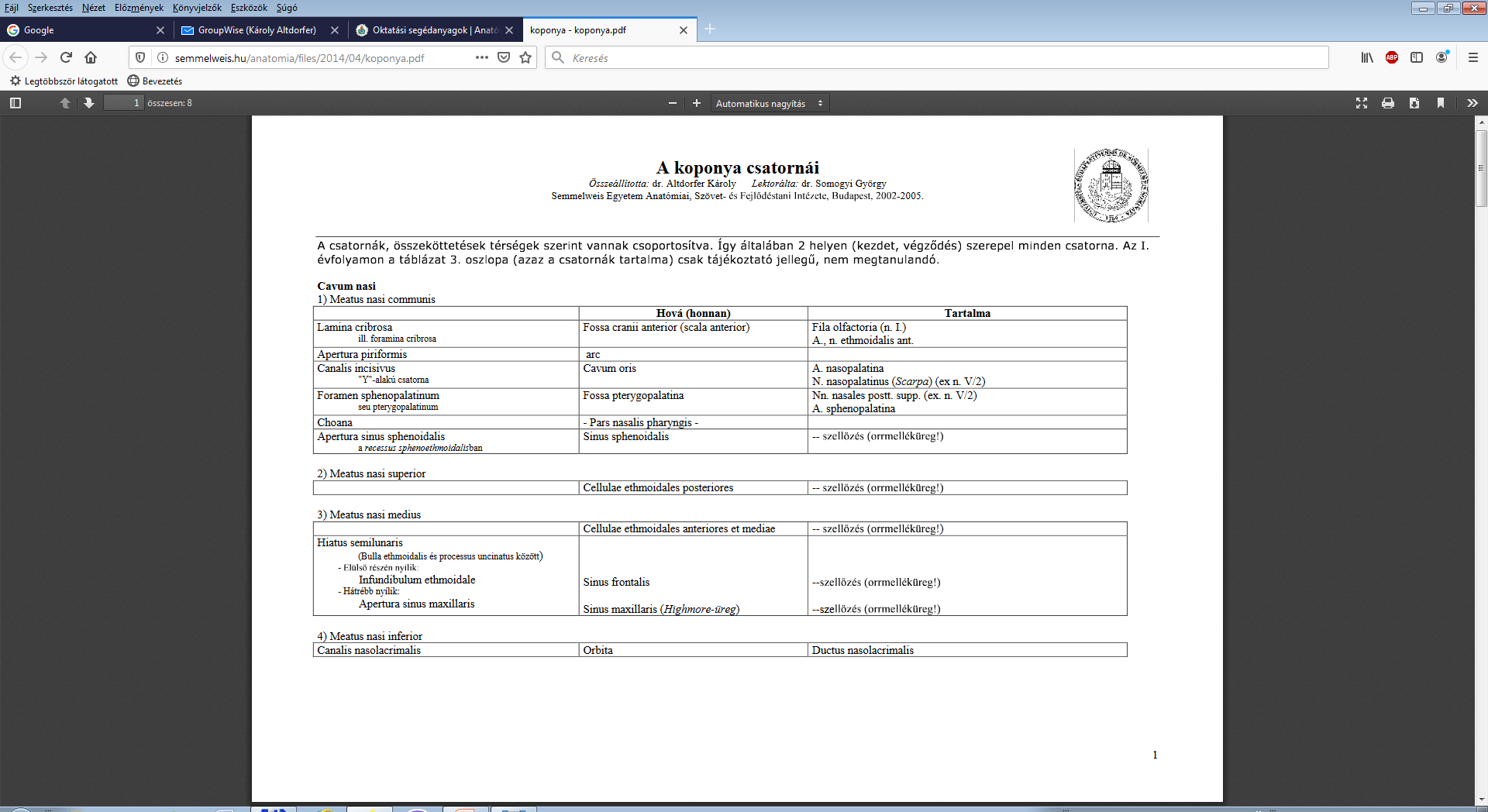 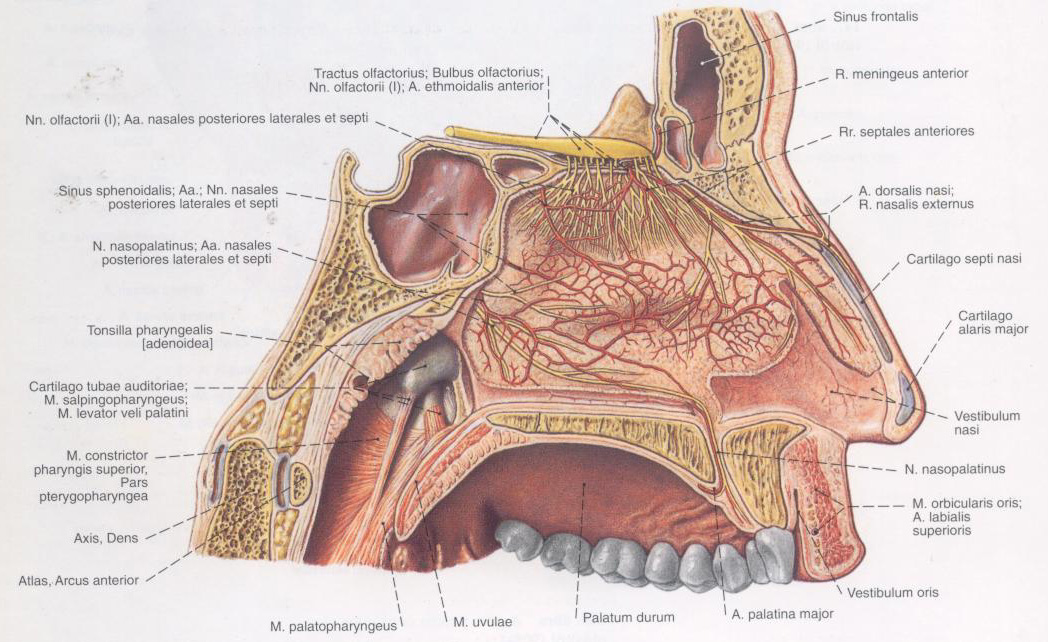 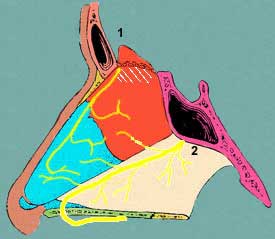 Beidegzés (érző):
N. ophtalmicus  N. ethmoidalis ant. & post. (V/1)
et 
N. maxillaris  Nn. nasales postt. supp./inff. ( Rami septales/laterales) (V/2)
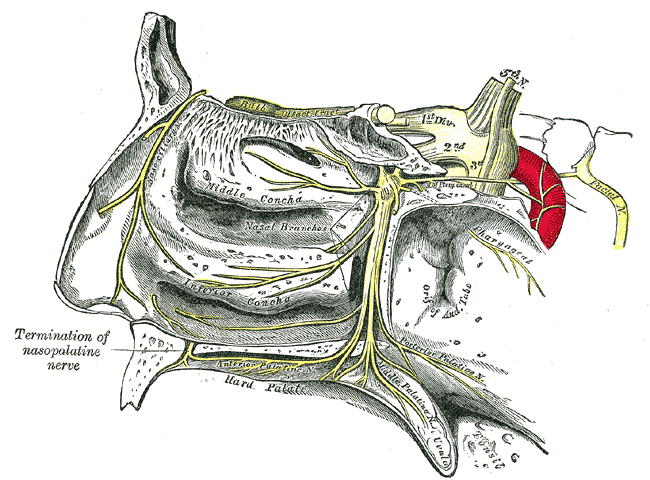 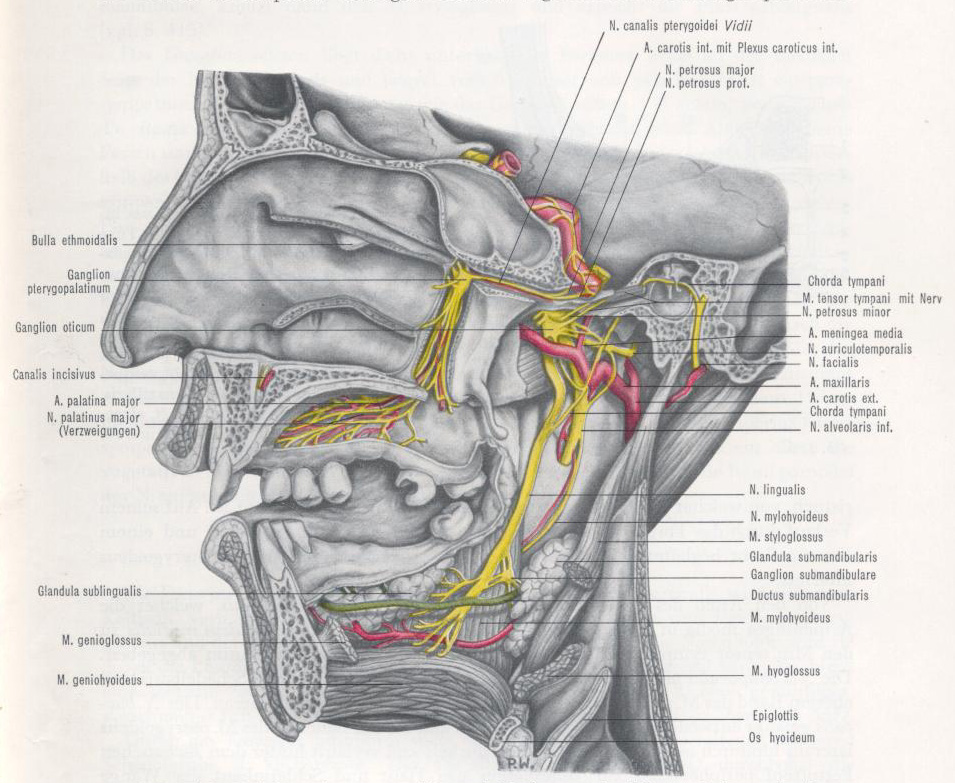 Gége (Larynx)
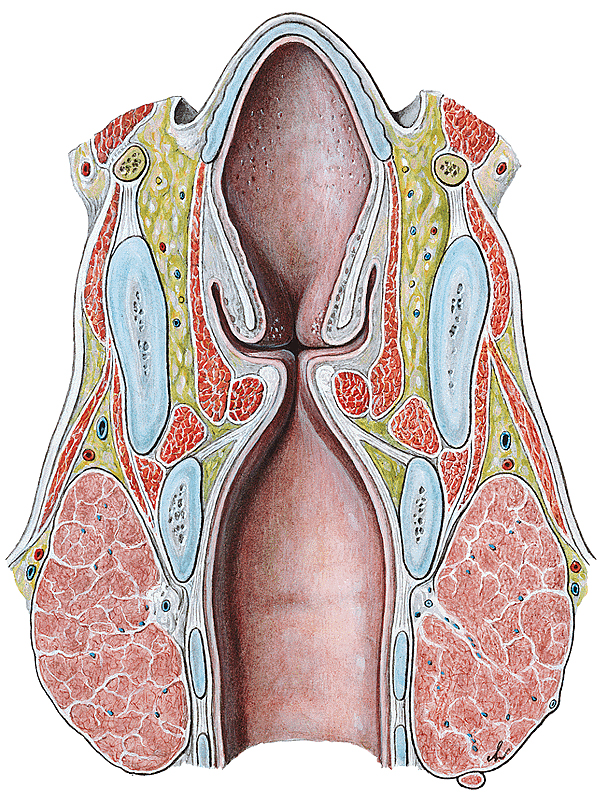 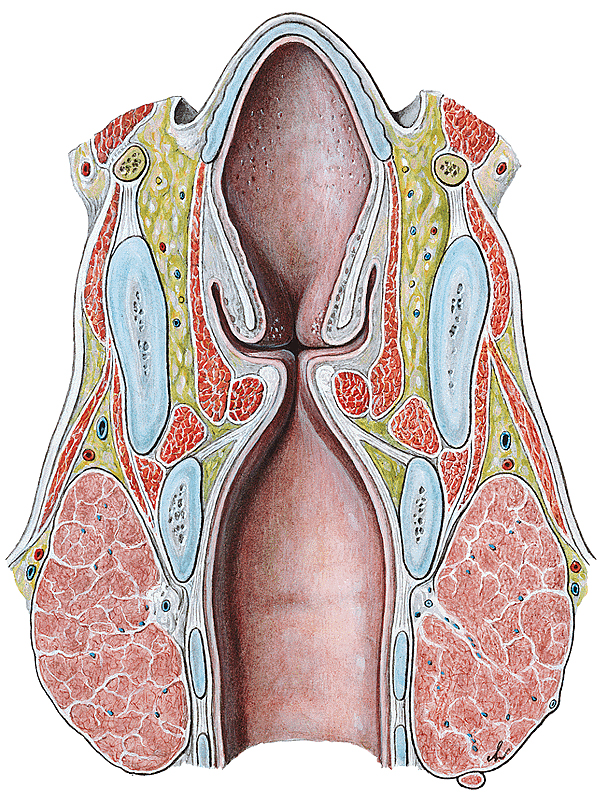 Gége (Larynx):

phonatio
légzés
köhögés
hasprés
Orvosi jelentőség
pl.:
laza submucosa (ödéma!)
onkológia (gégerák)
lélegeztetés (conicotomia, intubatio)
Cartilago thyroidea
Cartilago cricoidea
Epiglottis
Cartilago arytenoidea
Cartilago corniculata (Santorini)
Cartilago cunieforme (Wrisberg)
Cartilago triticea
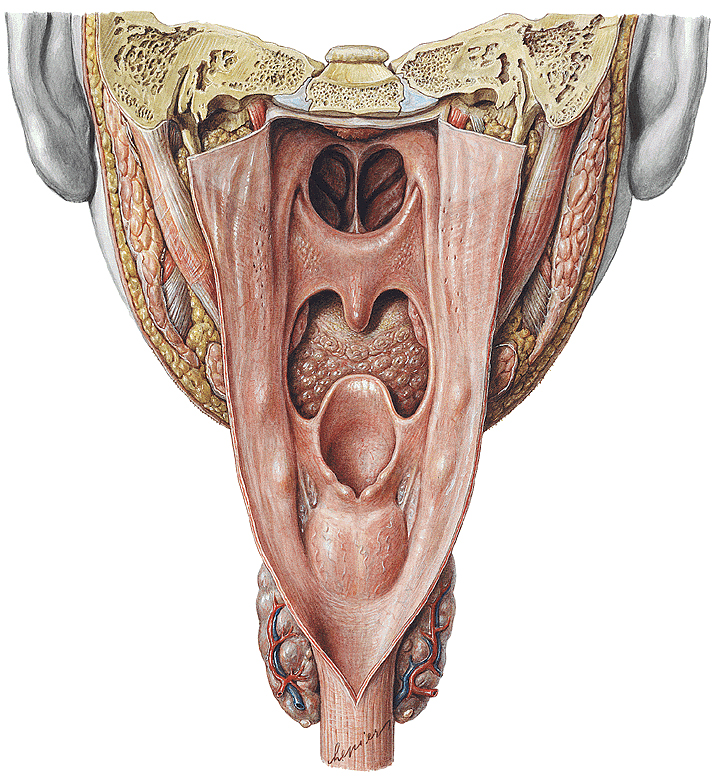 Pharynx, Larynx
Plica aryepiglottica
ADITUS LARYNGIS
Recessus piriformis
Tuberculum corniculatum 
et cuneiforme
Incisura interarytenoidea
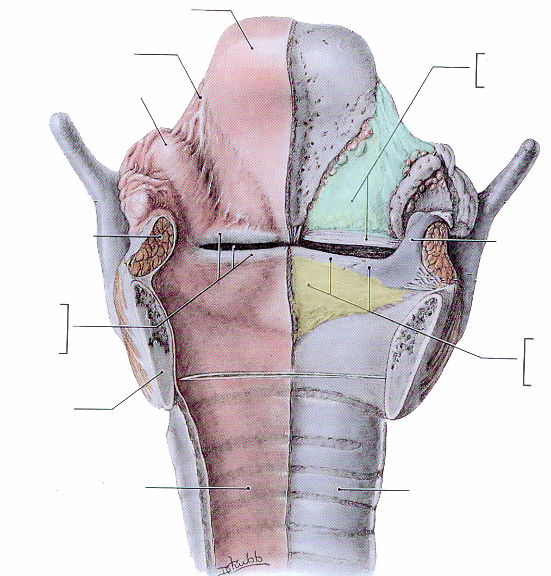 MEMBRANA FIBRO-ELASTICA LARYNGIS (sagittalis metszet)
Epiglottis
Membr. quadrangularis
Plica aryepiglottica
Lig. vestibulare
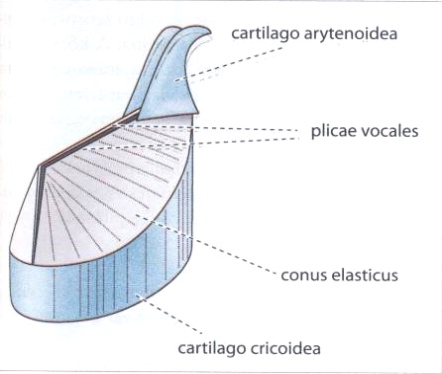 Cartilago arytenoidea
M. arytenoideus
Lig. vocale
Membr. triangularis, Conus elasticus
CONICOTOMIA
Lig. cricothyroideum medium (Lig. conicum)
Trachea
Lamina cricoidea
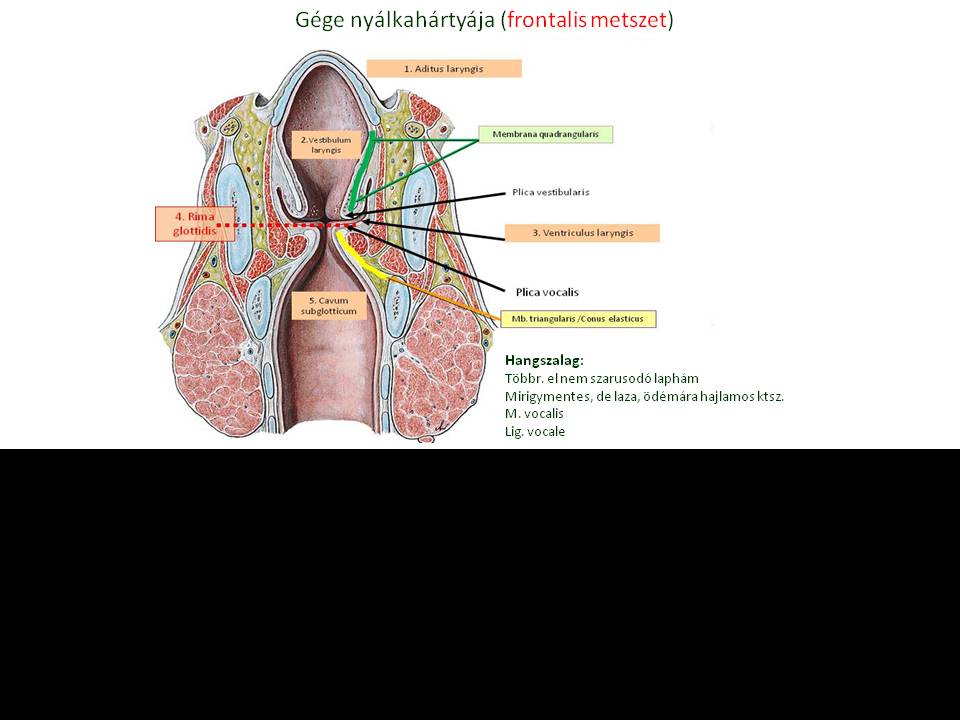 Rima glottidis („horizontalis metszet”)
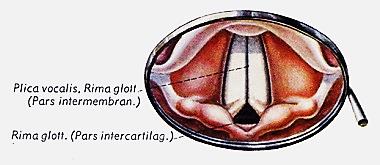 Hangrés (Rima glottidis) = Glottis
1. Pars intermembranacea = Glottis Phonatoria
2. Pars intercartilaginea = Glottis Respiratoria
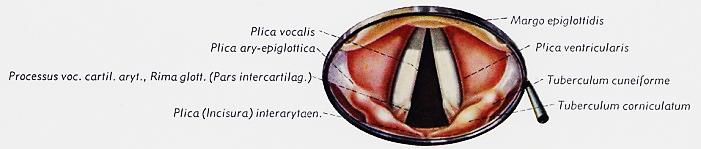 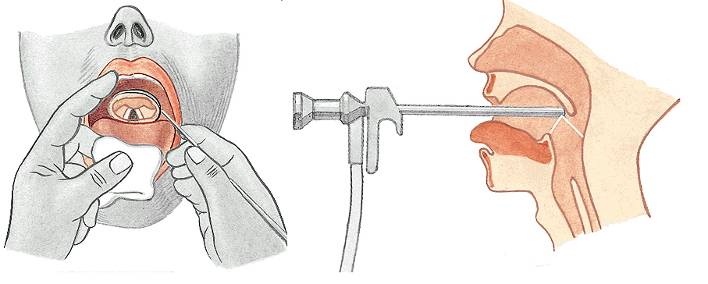 gégetükrözés
Laryngoscopia
Maximalis belégzés:
rima glottidis nyitva
rima glottidis zárva
suttogás
Laryngoskopia, intubatio
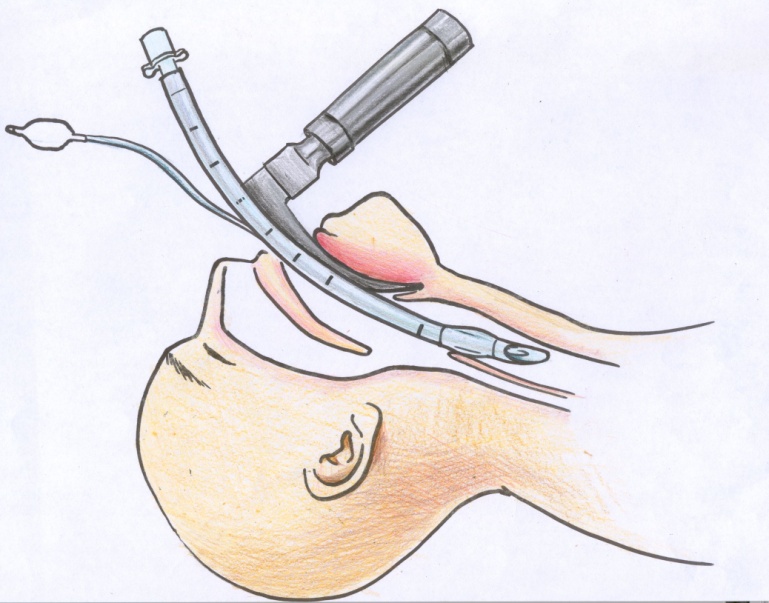 LARYNX (hátulról)
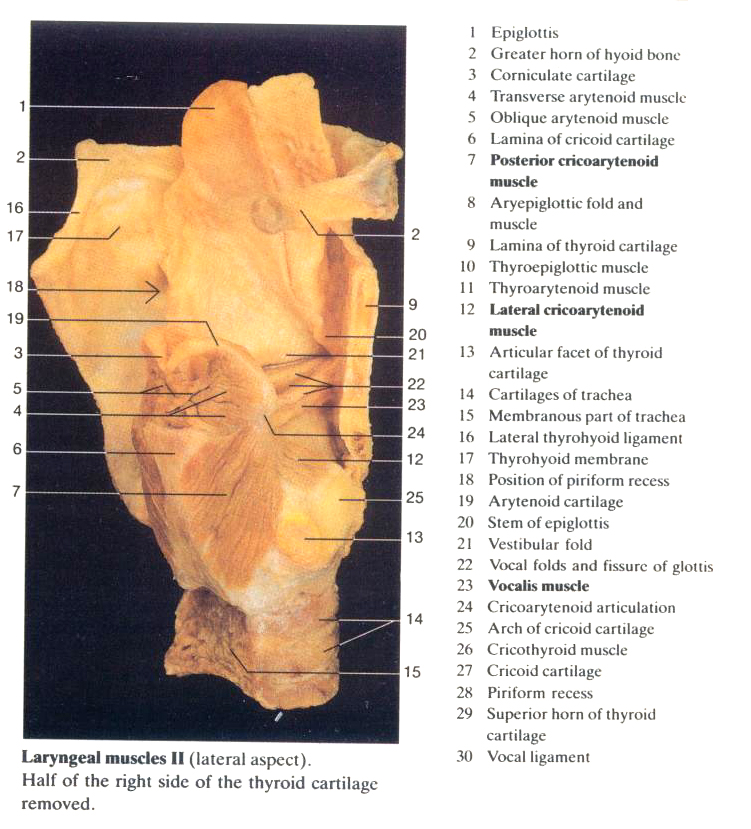 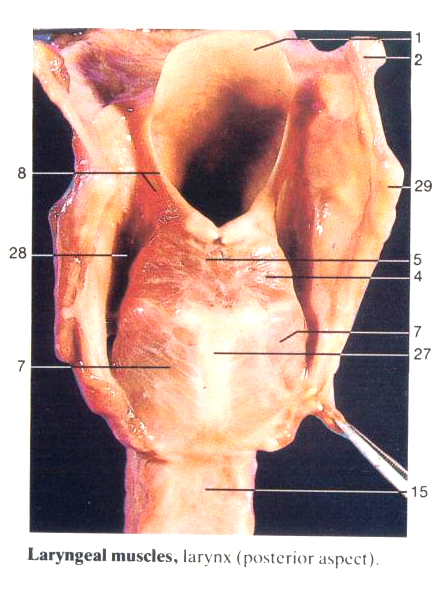 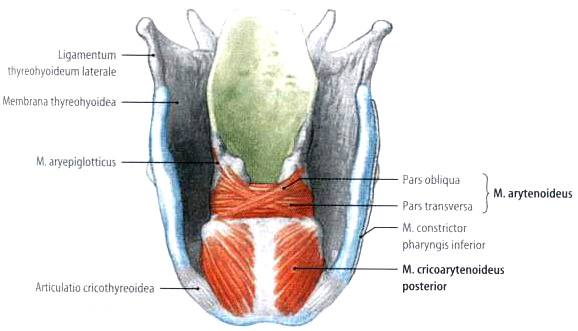 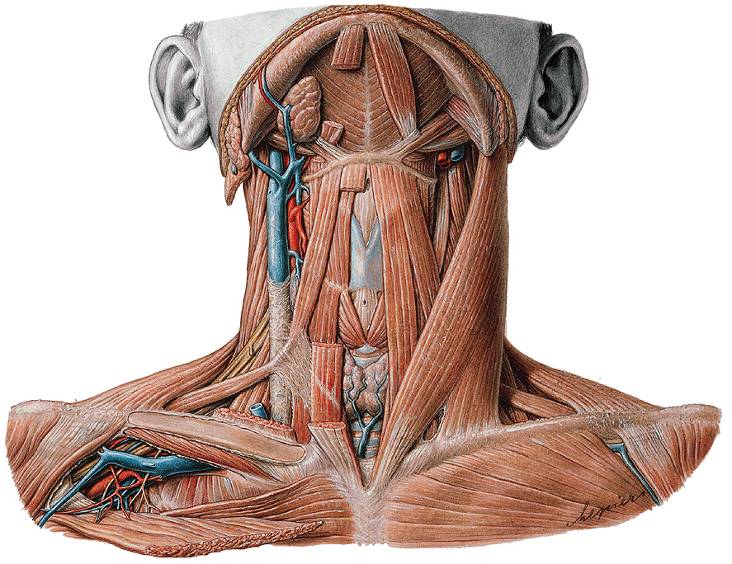 Conicotomia

Tracheotomia
Gége ízületei: 1. Articulatio cricothyroidea
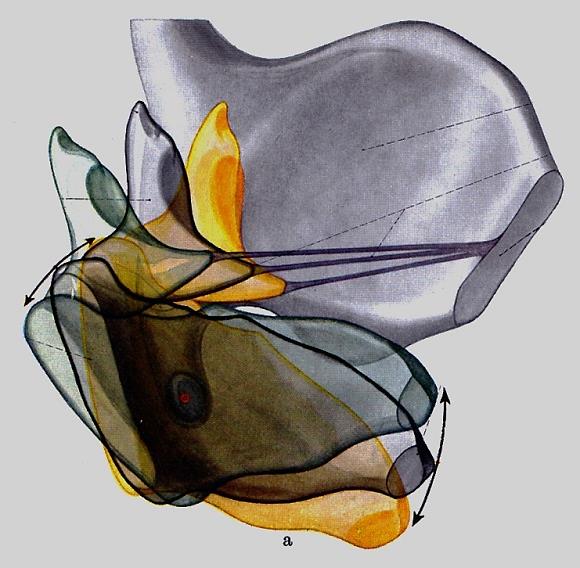 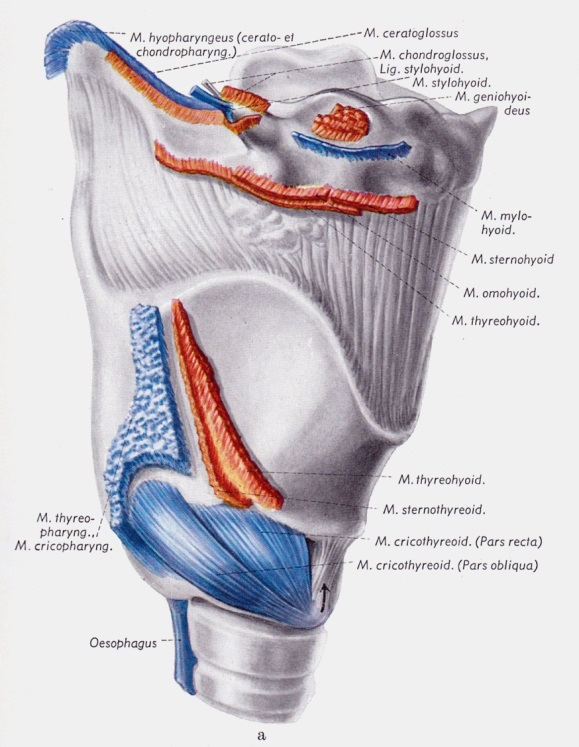 M. cricothyroideus (Pars obliqua et Pars recta )

-transversalis tengely

-hangszalagok durva megfeszítése
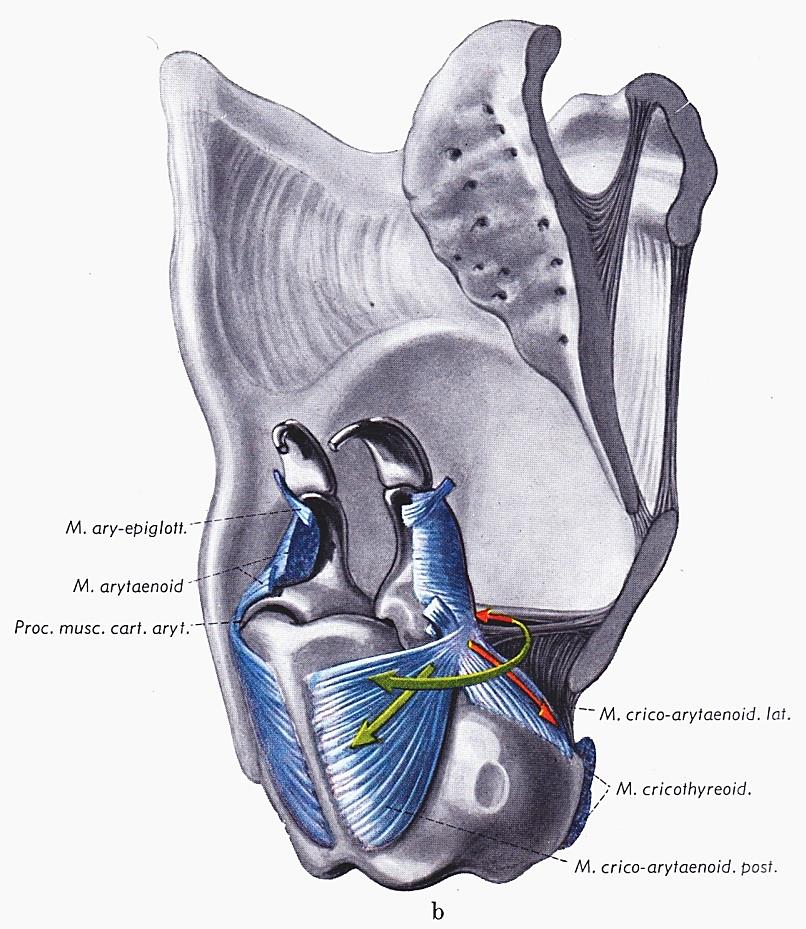 Gége ízületei: 2. Articulatio cricoarytenoidea
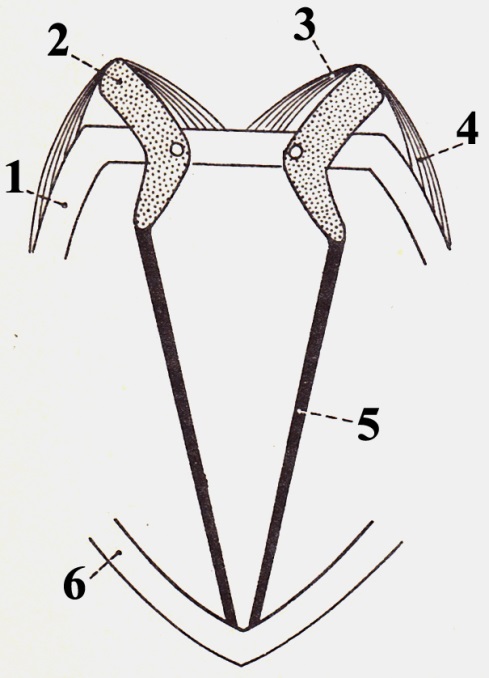 Gyűrűporc
Kannaporc
M. cricoarytenoideus posterior („Posticus”)
M. cricoarytenoideus lateralis
Hangszalag
Pajzsporc
Sobotta
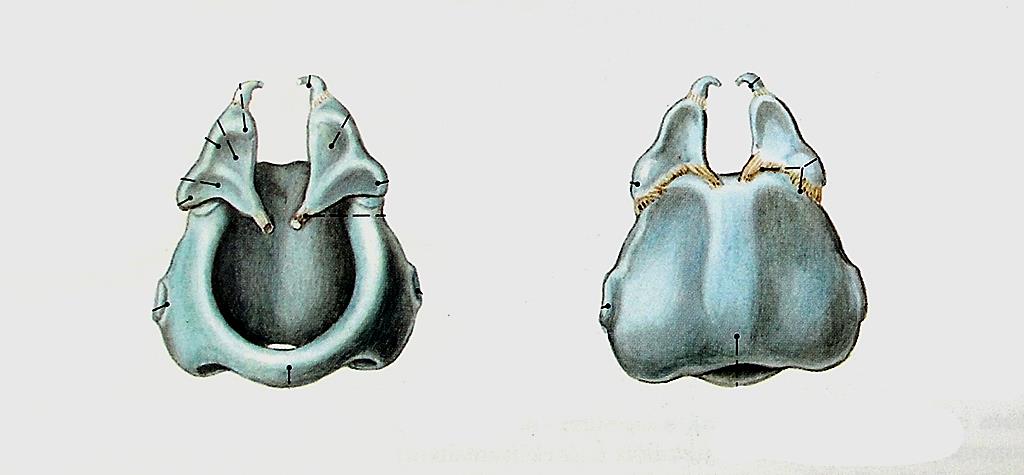 M. cricoarytenoideus posterior (Posticus):
egyedüli hangrés-tágító! (légzés!)
M. cricoarytenoideus lateralis: Pars intermembranacea glottidis zárása
Mm. arytenoidei: Pars intercartilaginea glottidis zárása
M. thyroarytenoideus medialis (M. vocalis): hangszalagok finom beállítása
Beidegzés
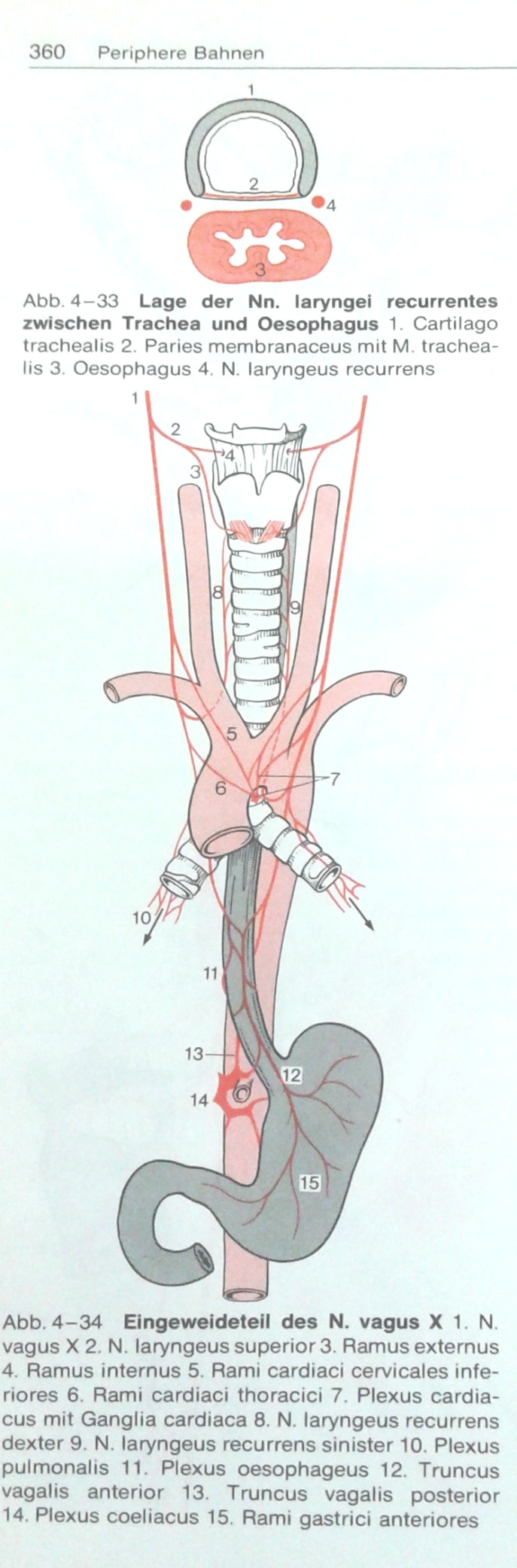 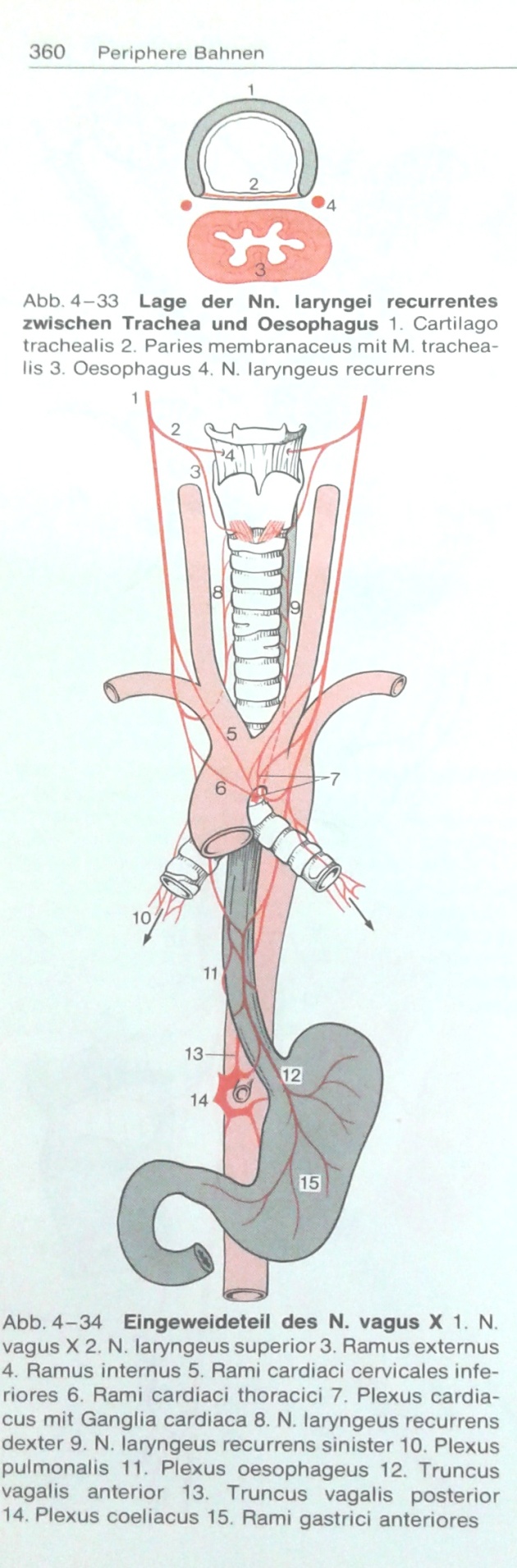 N. laryngeus sup. et recurrens: Nervus vagus (X.)
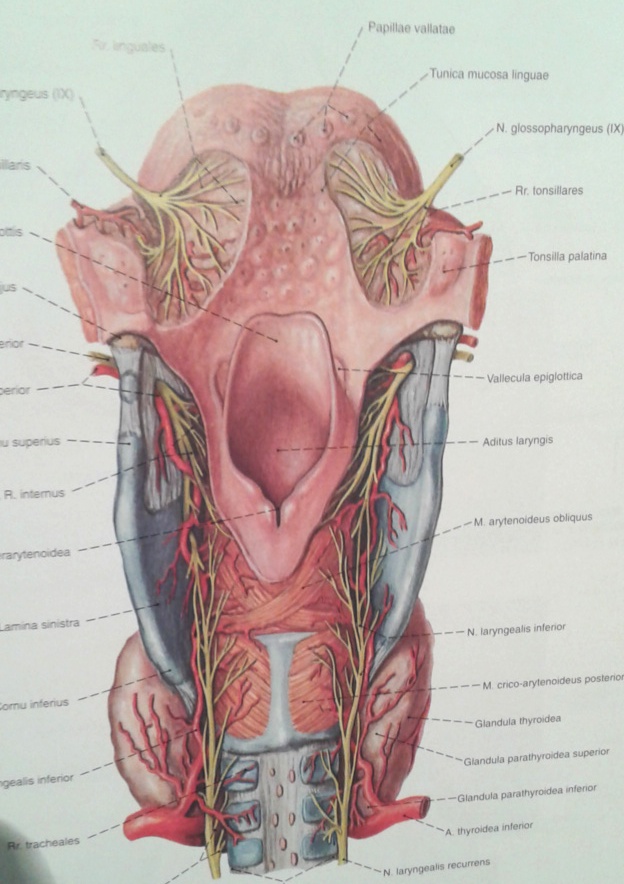 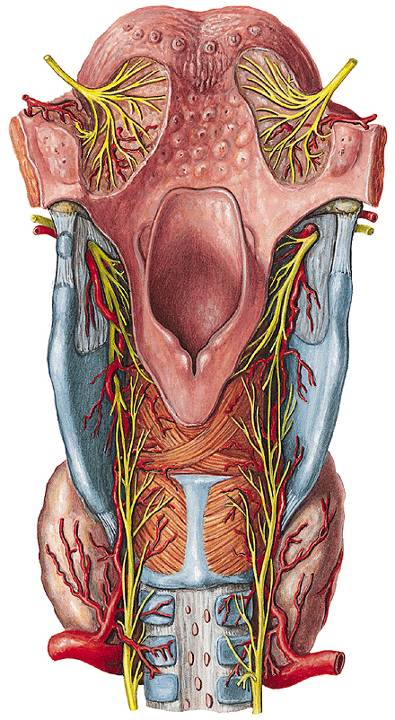 Beidegzés
N. laryngeus superior (X.)
	- M. cricothyroideus
	- nyálkahártya a hangszalag fölött
A. laryngea superior.
(ex A. thyroidea sup.)
N. laryngeus inferior (recurrens) (X.)
	- az összes (többi) gégeizom
	- nyálkahártya a hangszalag alatt
Pajzsmirigy-műtétek: n. laryngeus recurrensre vigyázni!
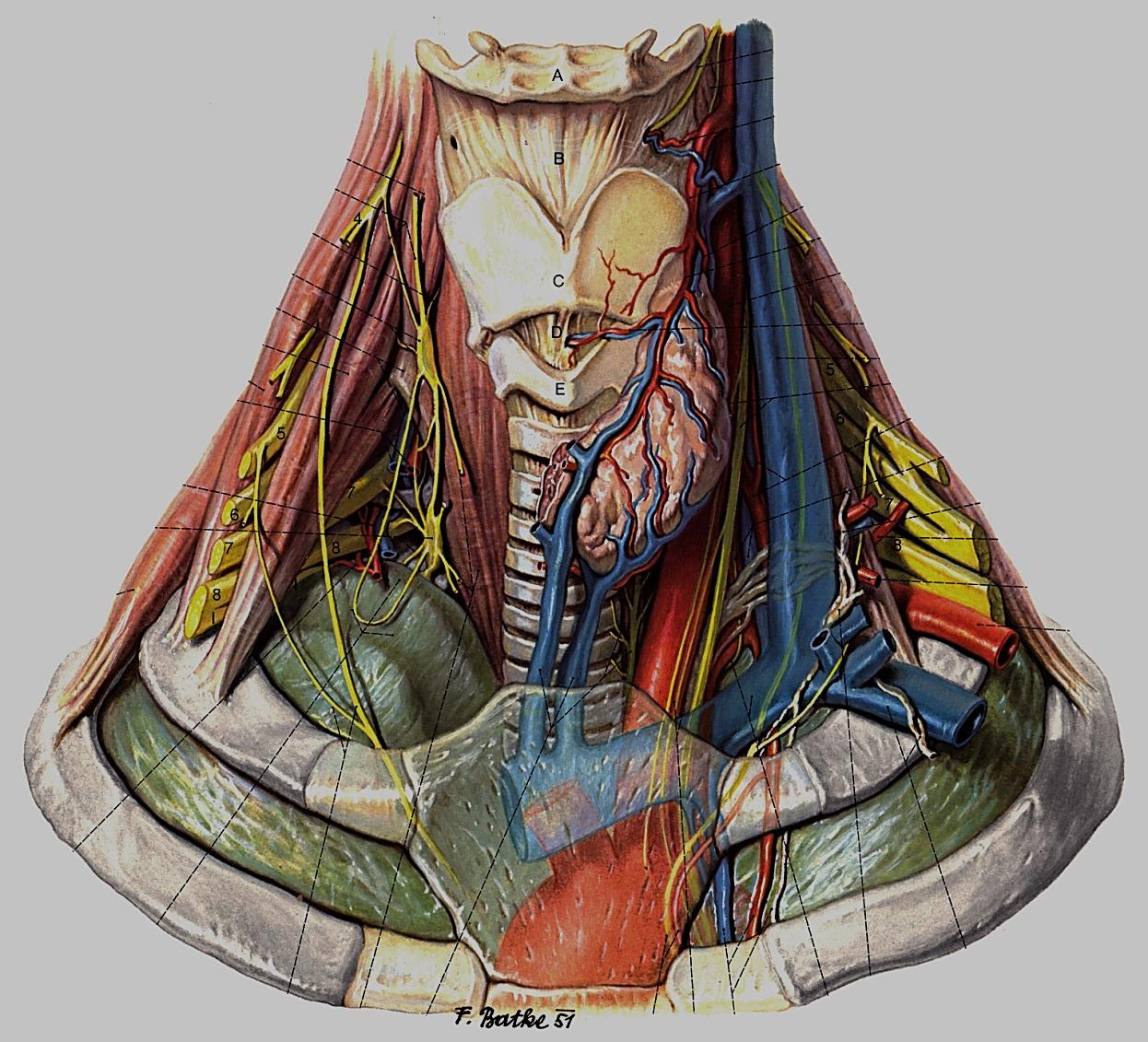 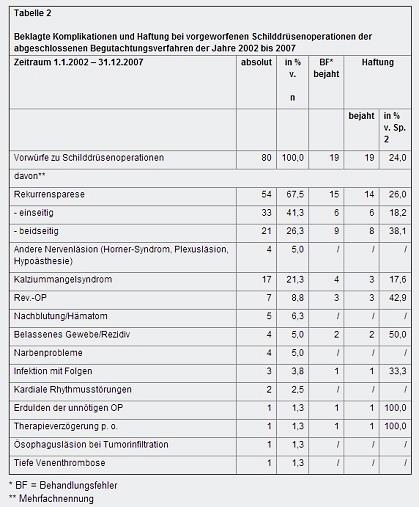 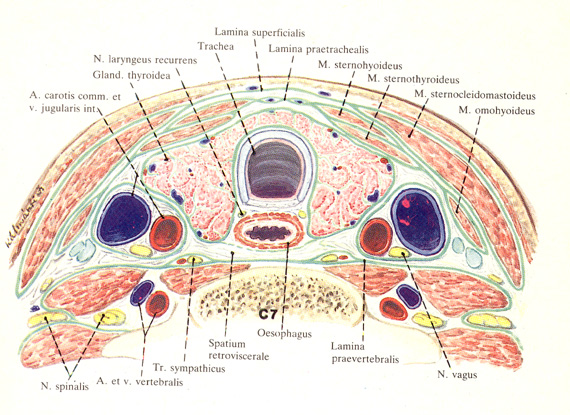 Pathologia
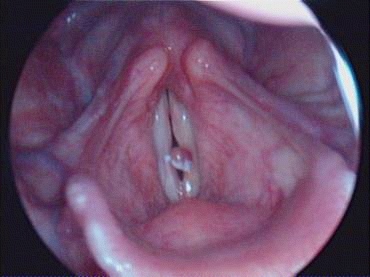 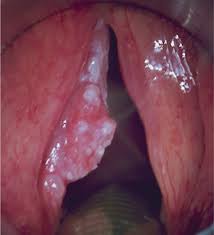 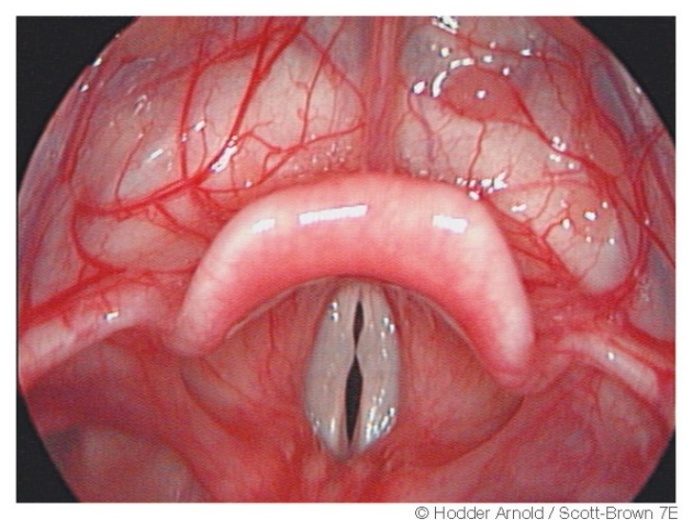 Énekescsomó = Fibroma
Gégerák
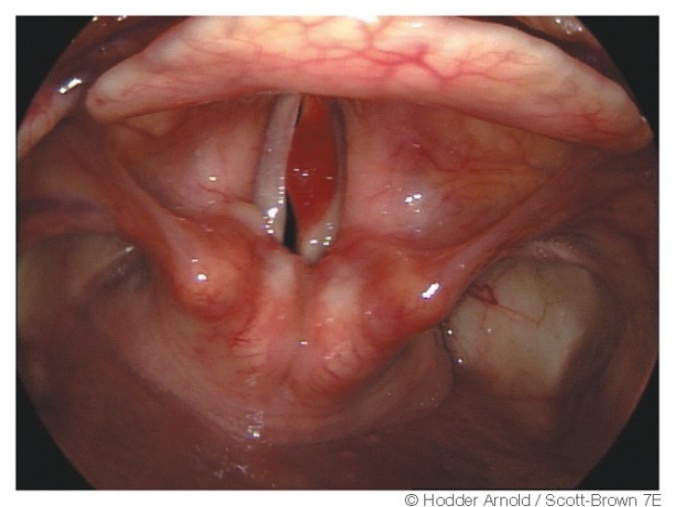 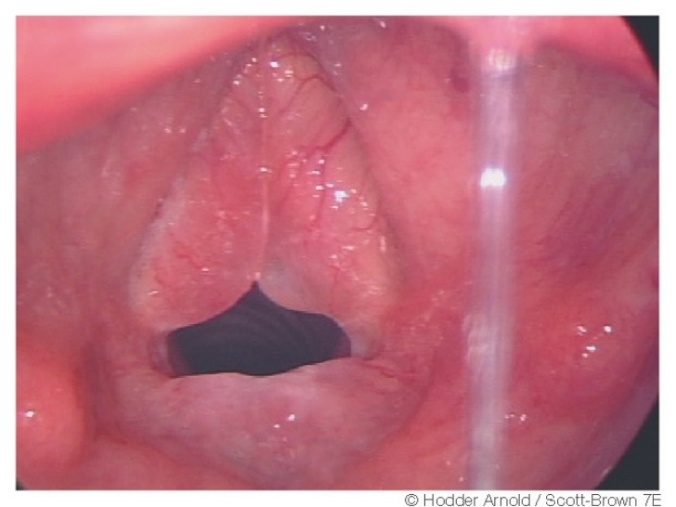 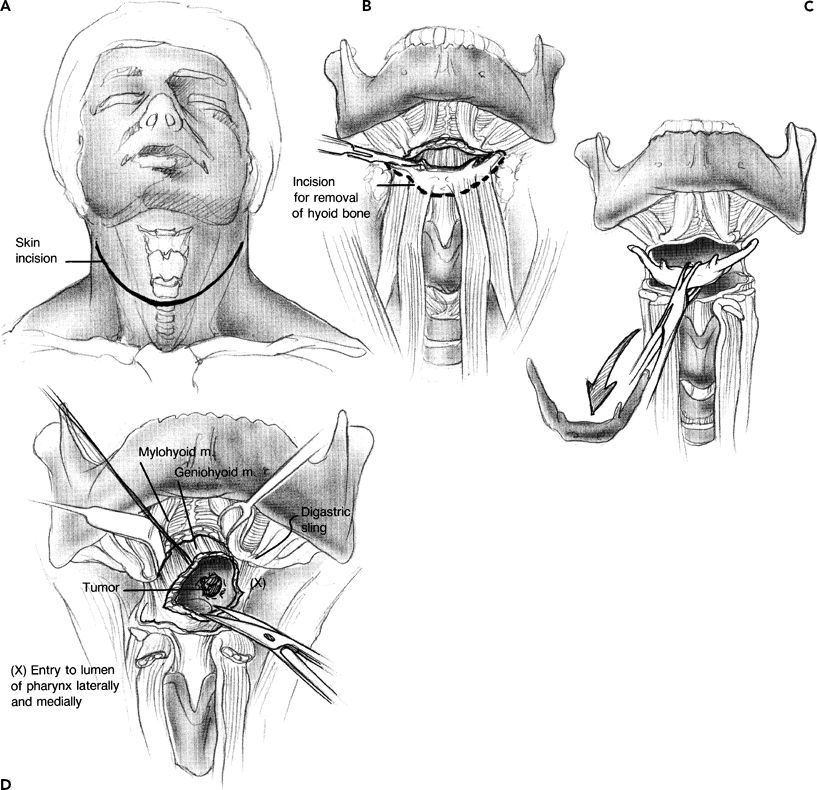 Polyp
Reinke ödéma
Laryngectomia – gége eltávolítása
Gégerák miatt
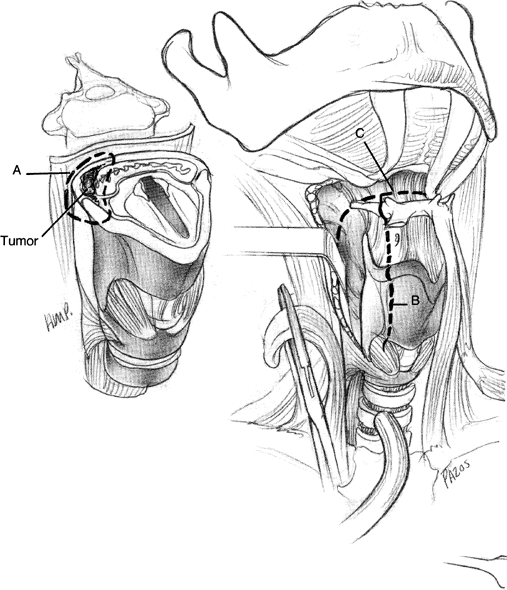 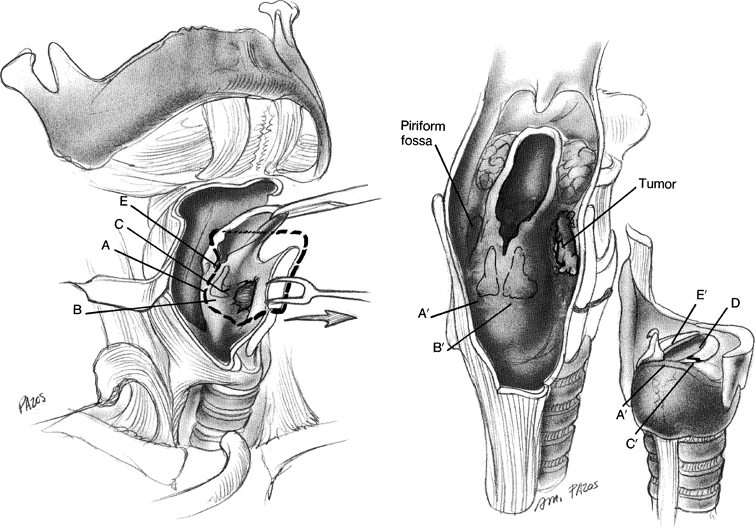 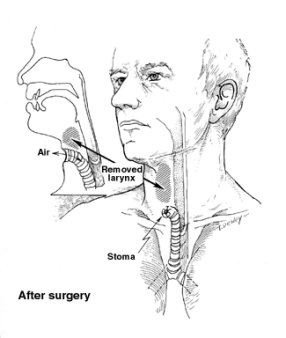 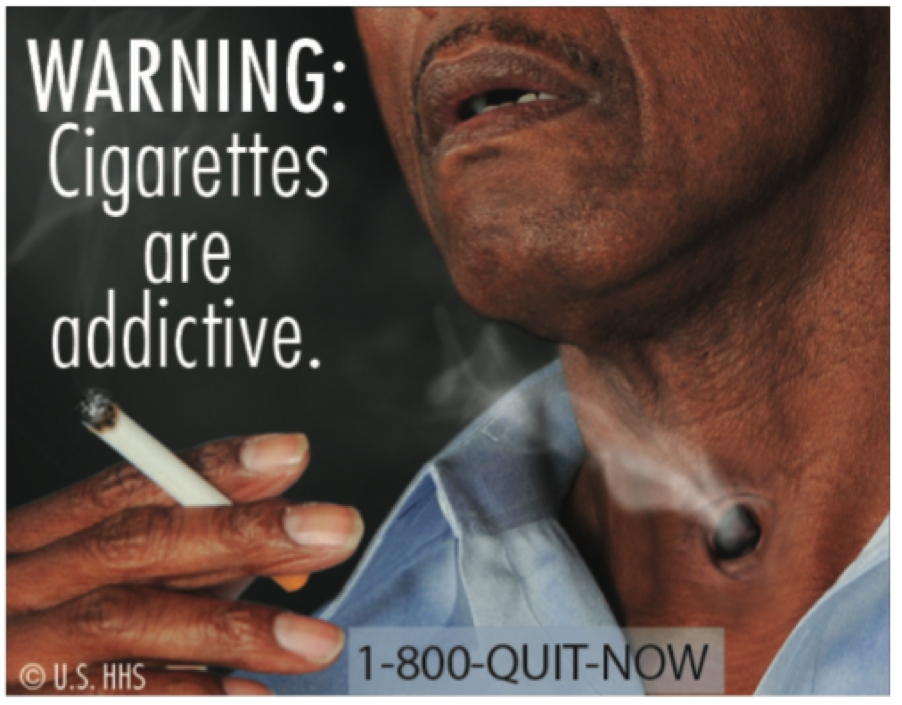 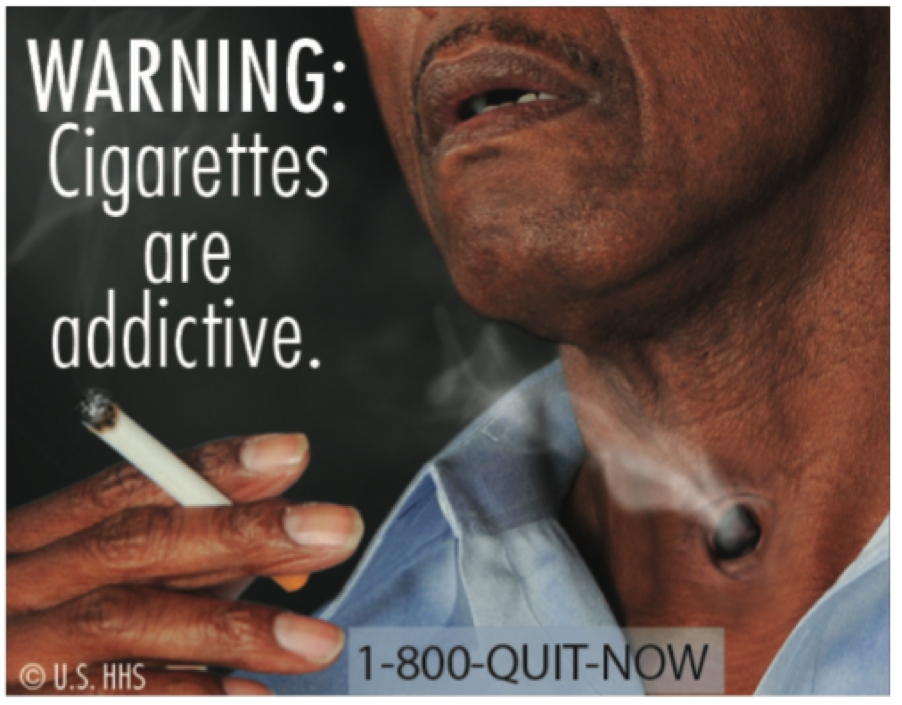 Irodalom
Faller: Anatomie in Stichworten (Enke 1980.)

Kiss F.: Rendszeres bonctan (Medicina 1960.)

Pernkopf: Atlas der topographischen und angewandten Anatomie des Menschen
(Urban & Schwarzenberg 1963.)

Rohen – Yokochi: Anatomie des Menschen (Schattauer 1982.)

Sobotta: Az ember anatómiájának atlasza (Urban & Fischer 2000.)

Toldt: Az emberboncolástan atlasza (Universitas 1920.)

www.die-hno-plus-aerzte.de
Röhrer – Weber - Smentkowski : Fehler und Gefahren bei Schilddrüsenoperationen (www.aekno.de)

Eingeweidekomplex vom Hals: Dr. András Grimm (I. Preis, Mihálkovics-Wettbewerb 2011.)